Соблюдение требований Федерального закона от 22.05.2003 №54-ФЗ «О применении контрольно-кассовой техники при осуществлении расчетов в Российской Федерации»
Доржихандаева И.В. – заместитель начальника ООК УФНС России по Республике Бурятия
Перечень основных документов, регламентирующих применение ККТ
2
Изменения с 01.03.2022 (54-ФЗ)
3
Профилактика рисков
4
Осуществление федерального государственногоконтроля (надзора)
5
Административная ответственность
При уплате административного штрафа за административное правонарушение, выявленное в ходе осуществления государственного контроля (надзора) не позднее двадцати дней со дня вынесения постановления о наложении административного штрафа административный штраф может быть уплачен в размере половины суммы наложенного административного штрафа.
(Федеральный закон от 14.07.2022 №290-ФЗ "О внесении изменений в Кодекс Российской Федерации об административных правонарушениях и статью 1 Федерального закона "О внесении изменений в Кодекс Российской Федерации об административных правонарушениях«)
6
Снятие ККТ с учета в одностороннем порядке(статья 4.2 Федерального закона №54-ФЗ)
ККТ не соответствует требованиям законодательства о ККТ*
Налоговый
орган
Снятие ККТ с учета
истек срок действия фискального накопителя*
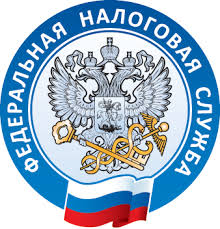 Онлайн-касса
прекращение деятельности ЮЛ/ИП и внесение соответствующей записи в ЕГРЮЛ/ЕГРИП
7
Отчет о закрытии смены
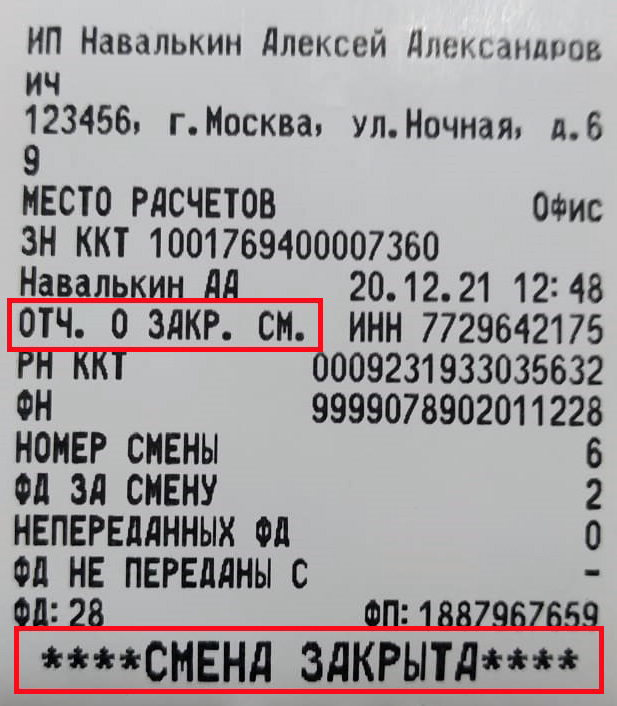 Иванов Иван Иванович
9
14
8
Спасибо за внимание!